БЮДЖЕТ ДЛЯ ГРАЖДАН
Проект бюджета Приозерского городского поселения Приозерского муниципального района Ленинградской области на 2025-2027 годы
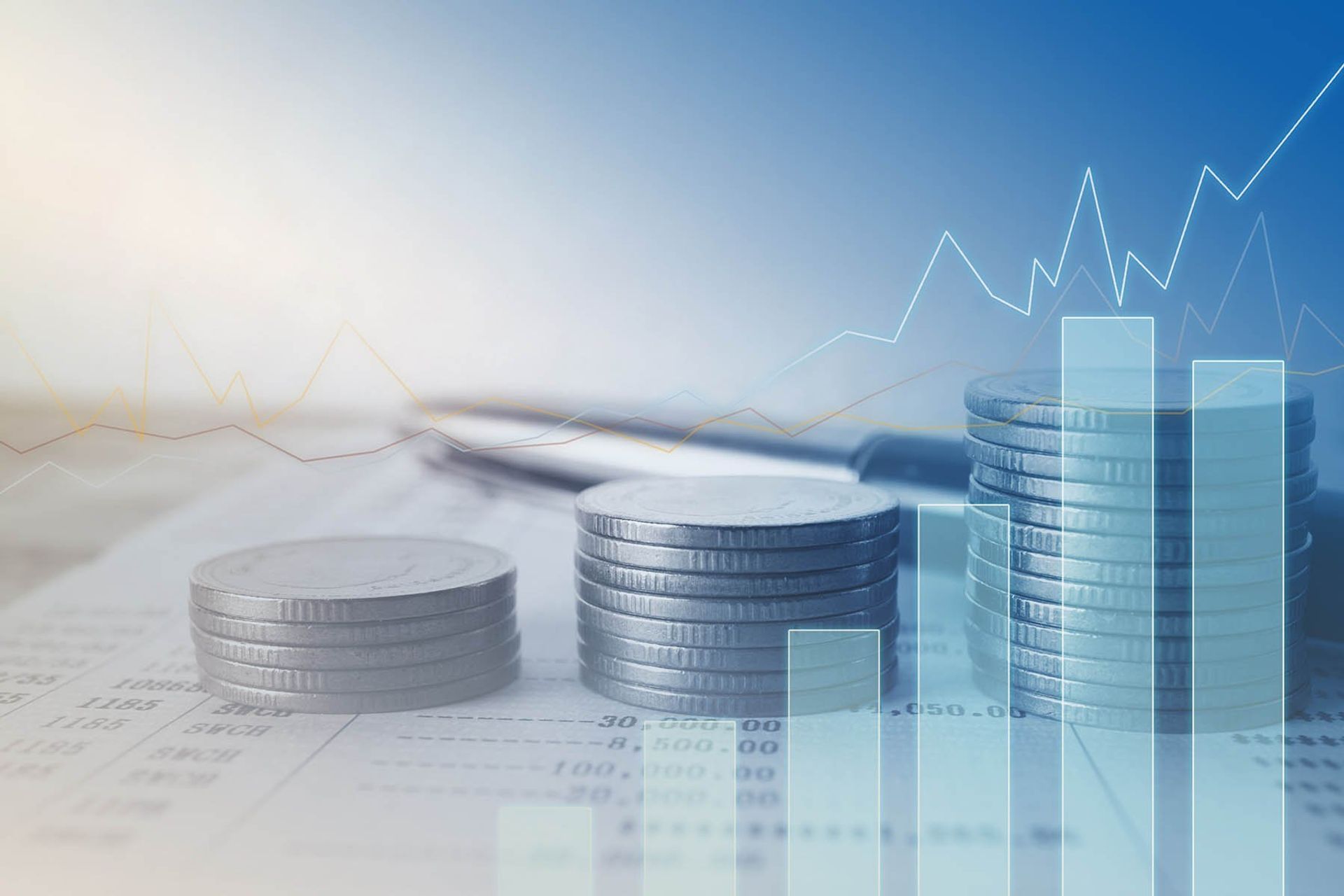 Глоссарий
Проект бюджета 2025-2027гг
ЧТО ТАКОЕ «БЮДЖЕТ ДЛЯ ГРАЖДАН»?
Проект бюджета 2025-2027гг
Бюджет для граждан» – аналитический документ, разрабатываемый в целях предоставления гражданам актуальной информации о проекте бюджета поселения в формате, доступном для широкого круга пользователей.             
      В представленной информации отражены положения проекта бюджета поселения на предстоящие три года: 2025 год и 2026 -2027 годы.

      «Бюджет для граждан» нацелен на получение обратной связи от граждан по интересующим их вопросам.
Административно-территориальное деление Приозерского городского поселения
Проект бюджета 2025-2027гг
В состав Приозерского городского поселения Приозерского муниципального района Ленинградской области входят 4 населенных пункта:
г.Приозерск,
п.Бригадное,
п.Бурнево,
п.Сторожевое.

   По состоянию на 01.01.2024г численность населения Приозерского городского поселения составляла 18529 человек. 
   Административным центром Приозерского городского поселения является город Приозерск.
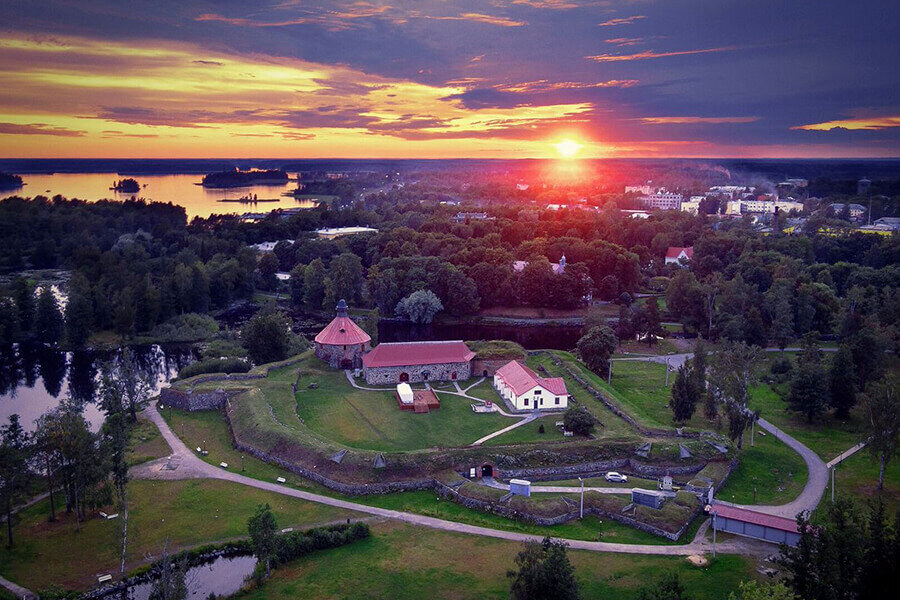 ОСНОВНЫЕ ПАРАМЕТРЫ БЮДЖЕТА ПРИОЗЕРСКОГО ГОРОДСКОГО ПОСЕЛЕНИЯ (тыс. РУБ.)
Проект бюджета 2025-2027гг
СТРУКТУРА ДОХОДОВ БЮДЖЕТА   (млн. руб)
ПОСТУПЛЕНИЯ СОБСТВЕННЫХ ДОХОДОВ , тыс. руб.
Проект бюджета 2025-2027гг
СТРУКТУРА СОБСТВЕННЫХ ДОХОДОВ на 2025г
Проект бюджета 2025-2027гг
НАЛОГ НА ДОХОДЫ ФИЗ. ЛИЦ, тыс. руб.
АКЦИЗЫ на нефтепродукты, тыс. руб.
НАЛОГИ НА ИМУЩЕСТВО, тыс. руб.
НЕНАЛОГОВЫЕ ДОХОДЫ – доходы от использования и продажи имущества, находящегося в государственной или муниципальной собственности; средства, полученные в результате применения мер гражданско-правовой, административной и уголовной ответственности, в т.ч. штрафы, конфискации, компенсации, а также средства, полученные в возмещение вреда, причиненного муниципальным образованиям, и иные суммы принудительного изъятия; иные неналоговые доходыАРЕНДА ИМУЩЕСТВА, тыс. руб.
ПРОЧИЕ ДОХОДЫ от использования имущества, тыс. руб.
Продажа земельных участков, государственная собственность которых не разграничена и которые находятся в границах поселения, тыс. руб
Безвозмездные поступления 2025г,    68944,5тыс. руб
Проект бюджета 2025-2027гг
ПРОГНОЗ РАСХОДОВ НА 2024-2027 ГОДЫ, млн. руб
УДЕЛЬНЫЙ ВЕС МУНИЦИПАЛЬНЫХ ПРОГРАММ на 2025г
Проект бюджета 2025-2027гг
РАСЧЕТНАЯ ВЕЛИЧИНА ДЛЯ ОКЛАДОВ работников учреждений, руб.
Спасибо за внимание